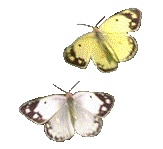 PHÒNG GIÁO DỤC VÀ ĐÀO TẠO QUẬN LONG BIÊN
TRƯỜNG MẦM NON HOA ANH ĐÀO
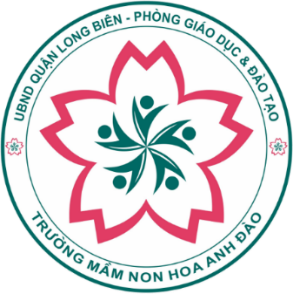 Khám phá khoa học
Đề tài: Trò chuyện về 1 số hiện tượng tự nhiên
Lứa tuổi: MGB (3 – 4 tuổi)
Thời gian: 20 – 25
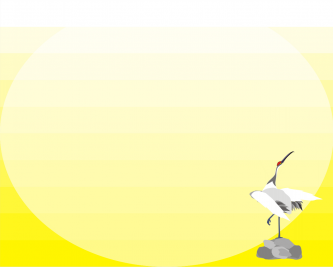 1. Ôn định tổ chức – Gây hứng thú
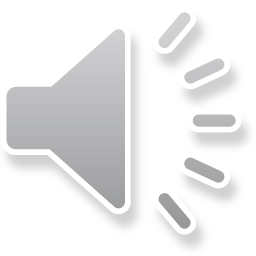 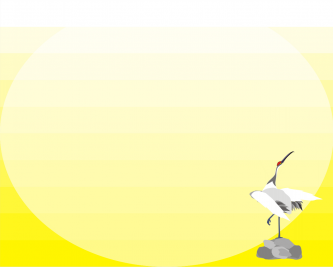 2. Phương pháp, hình 
thức tổ chức:
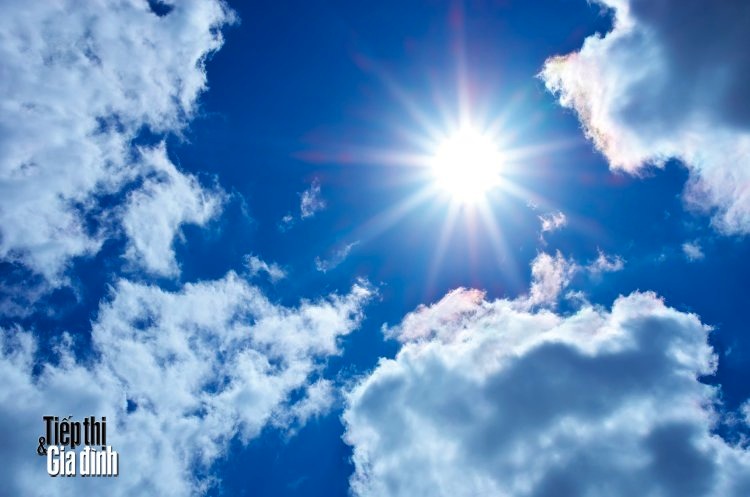 Trời nắng
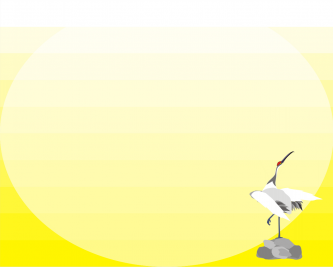 Ích lợi của nắng
Muôn hoa khoa sắc
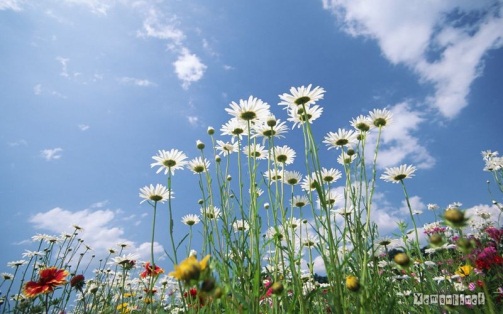 Phơi các loại sản phẩm ngành nghề
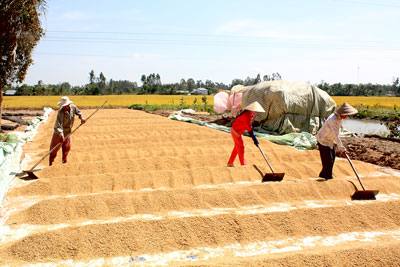 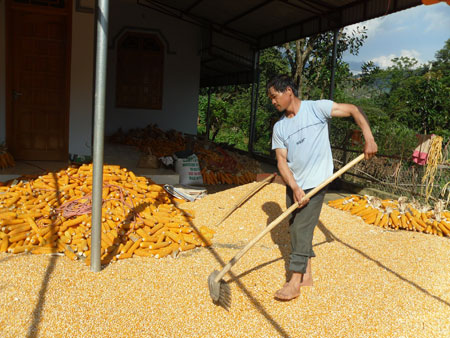 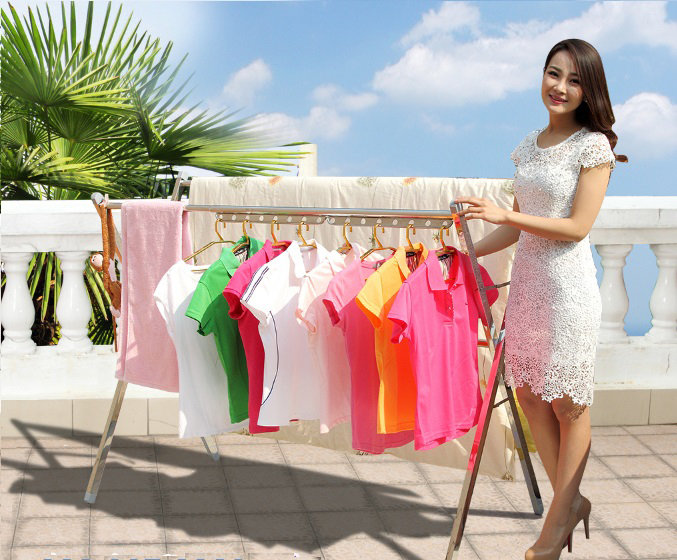 Tiết kiệm điện
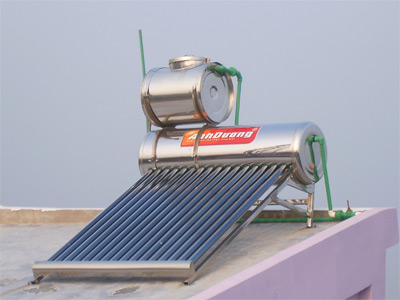 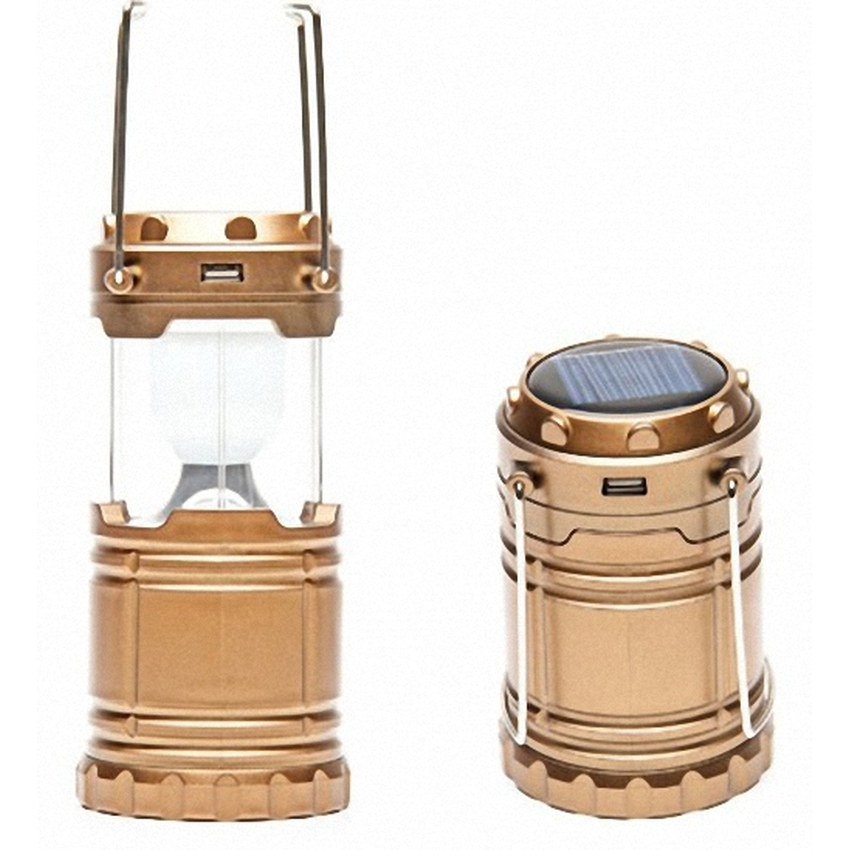 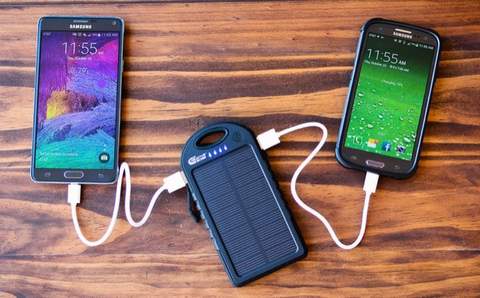 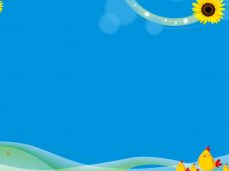 Tác hại của nắng
Hạn hán, thiếu nước, cháy rừng
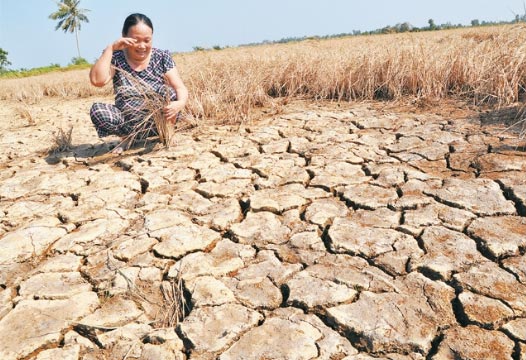 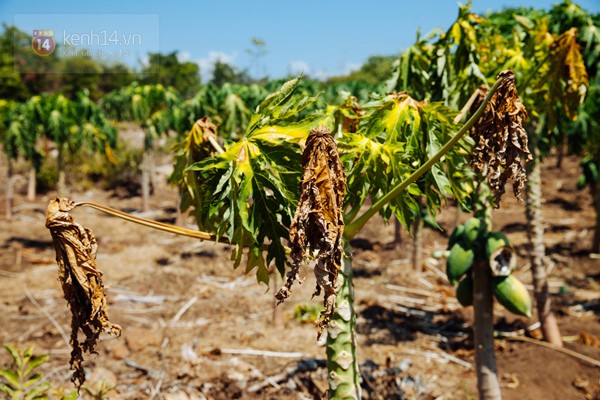 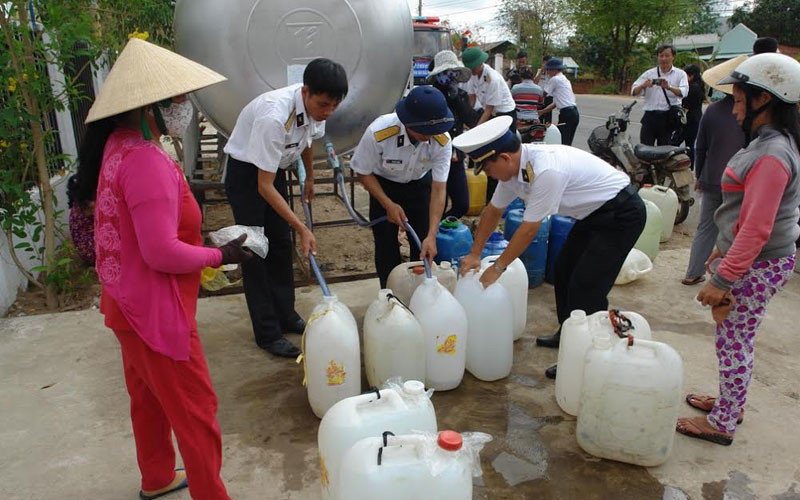 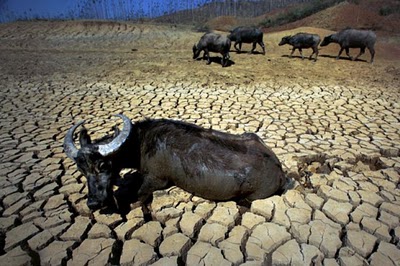 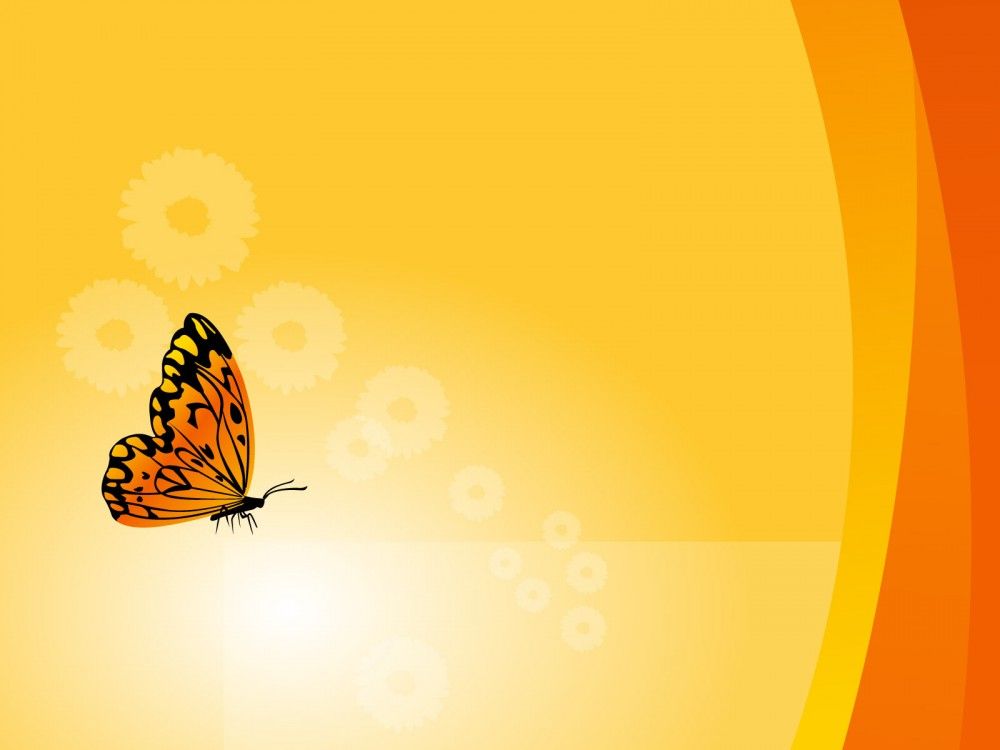 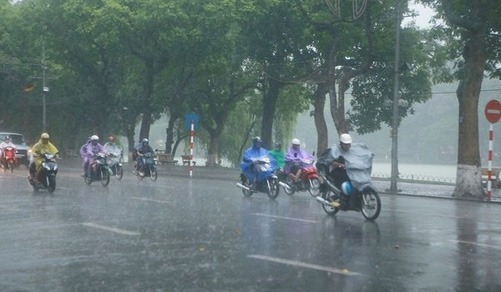 Trời mưa
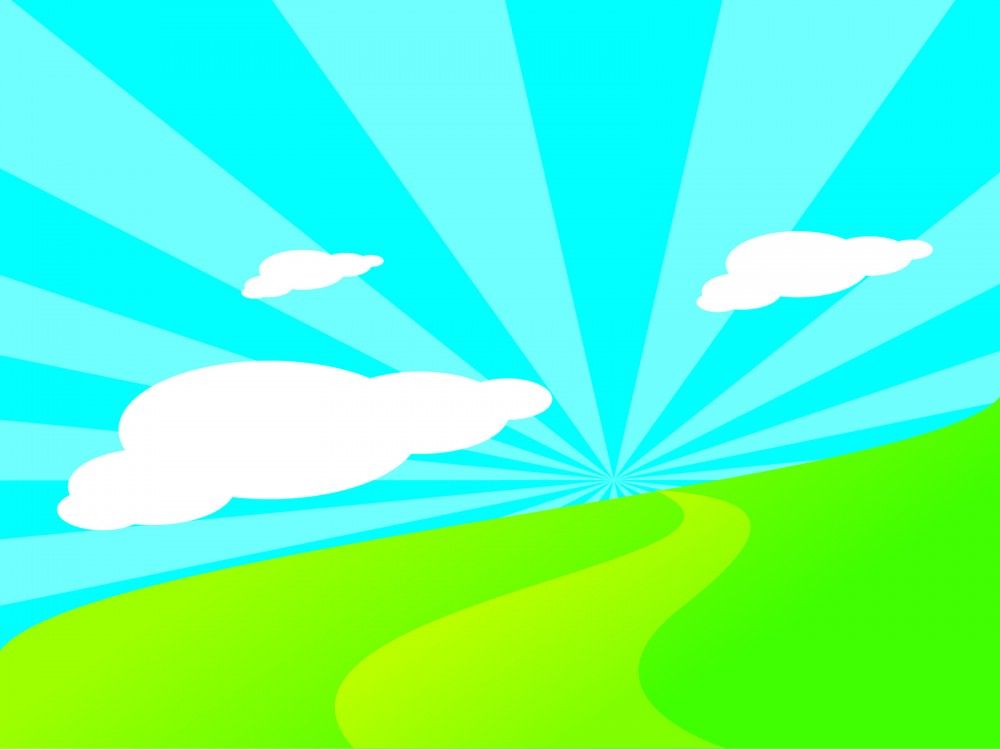 Ích lợi của trời mưa
Cung cấp nước cho con người,
 động vật, thực vật
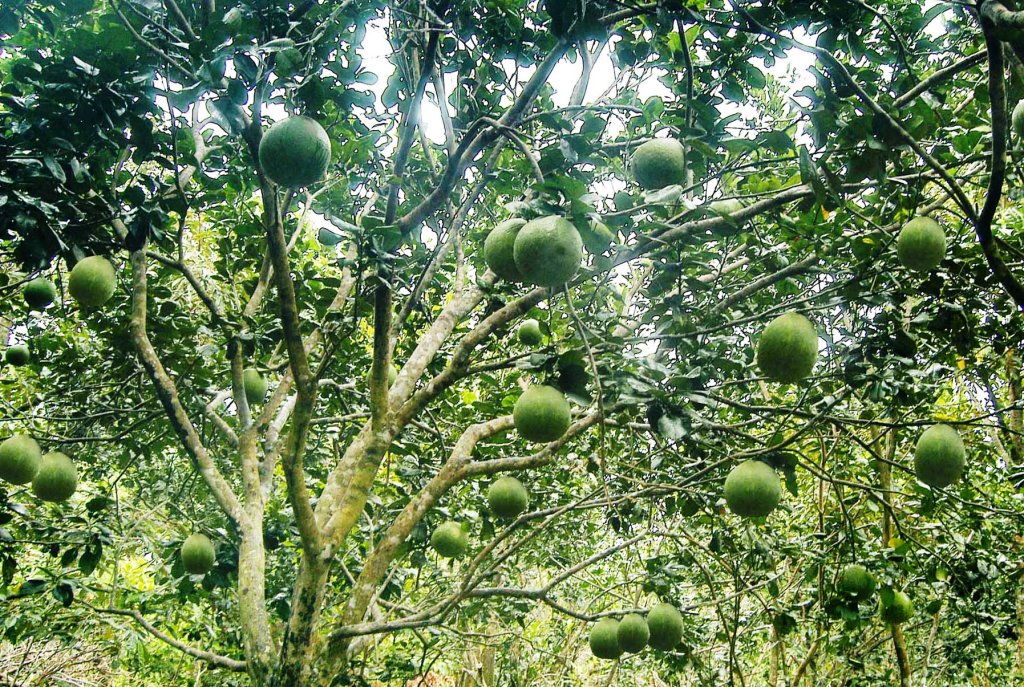 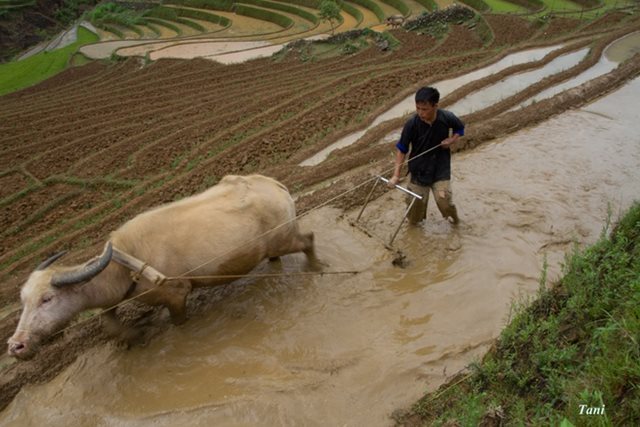 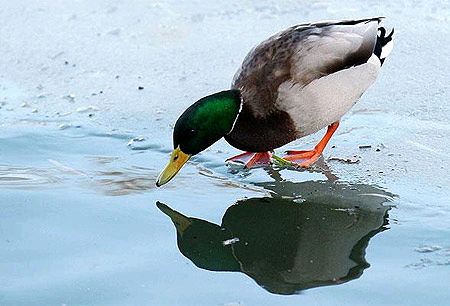 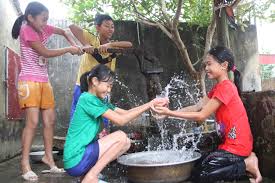 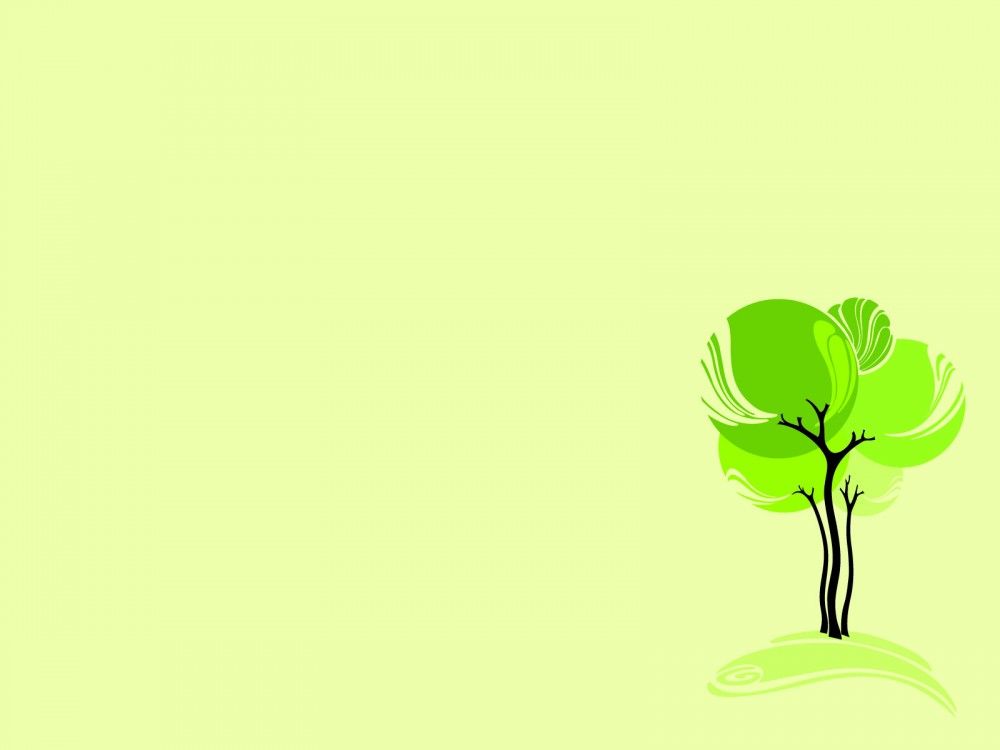 Cung cấp điện
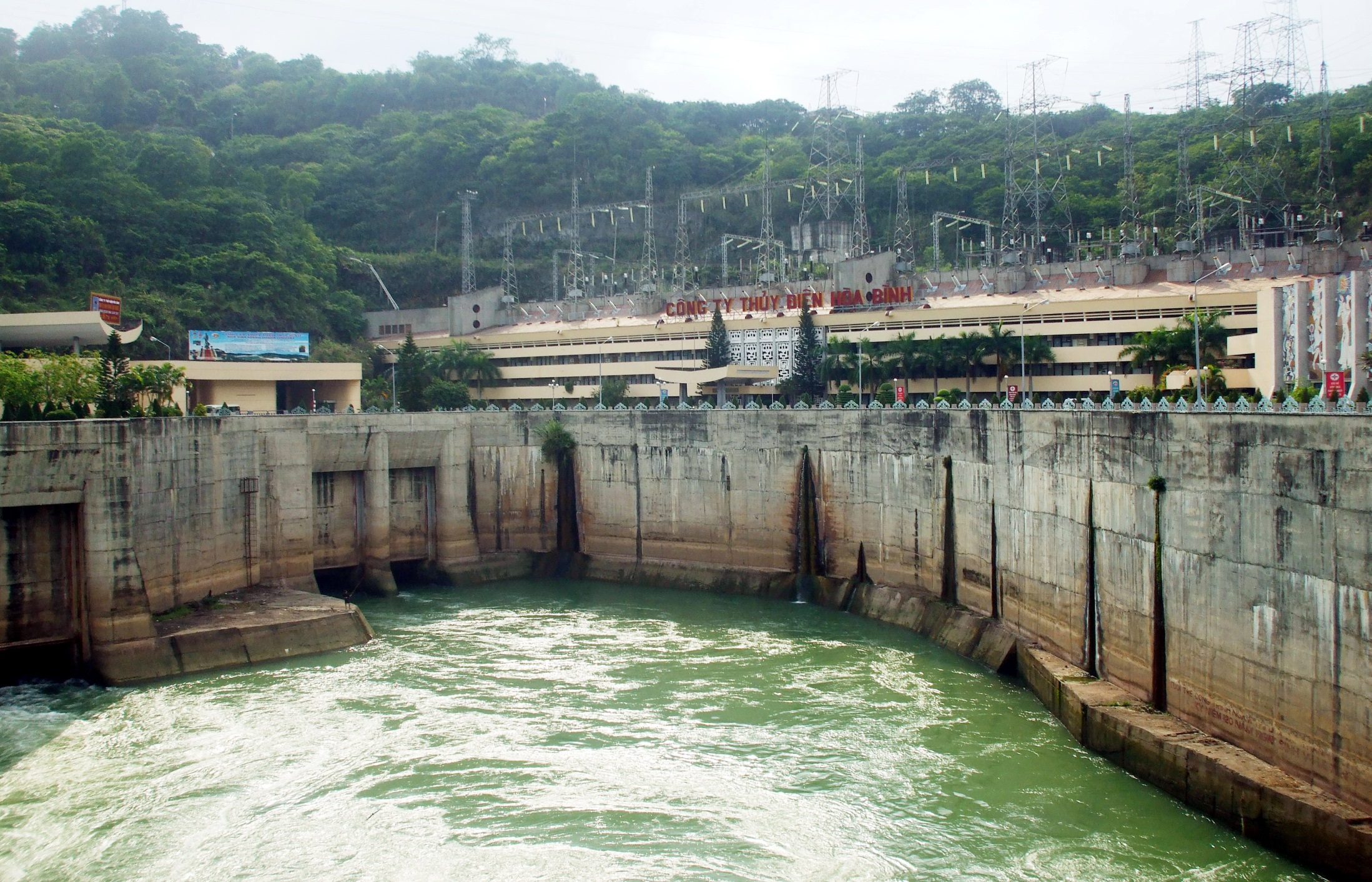 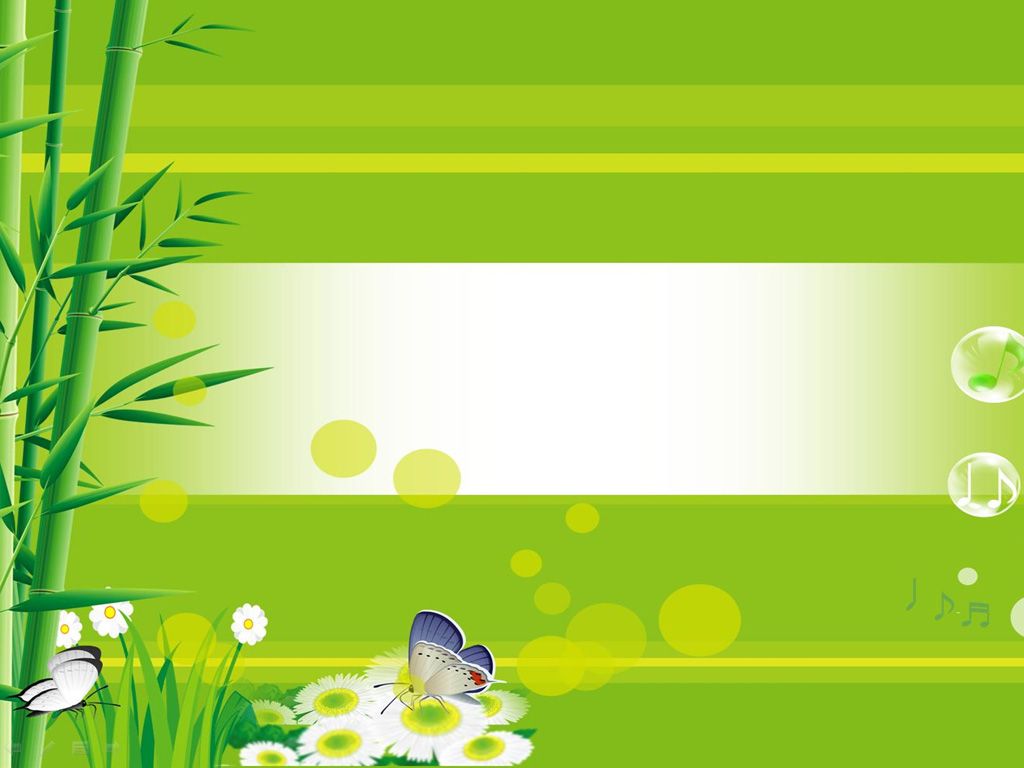 Tác hại của trời mưa quá lâu
Ngập, lũ lụt
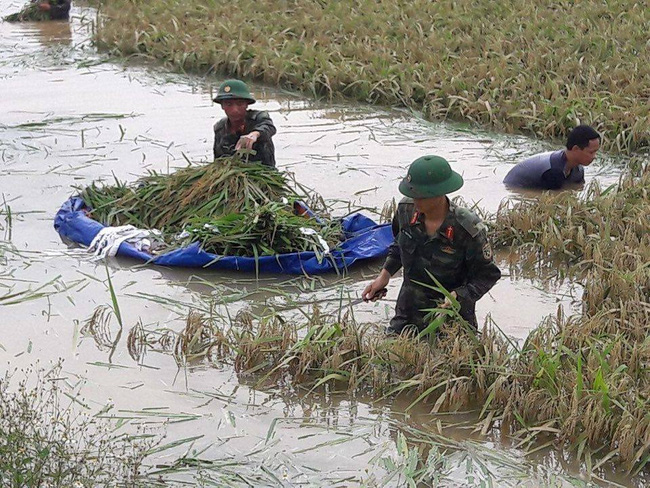 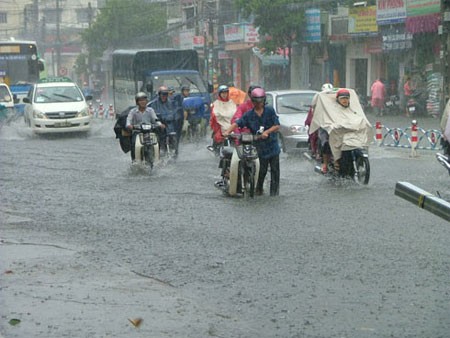 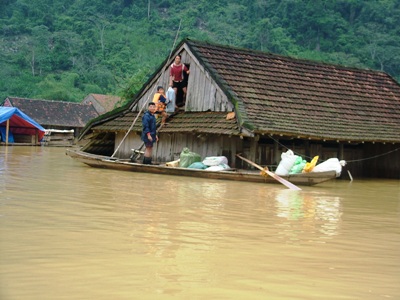 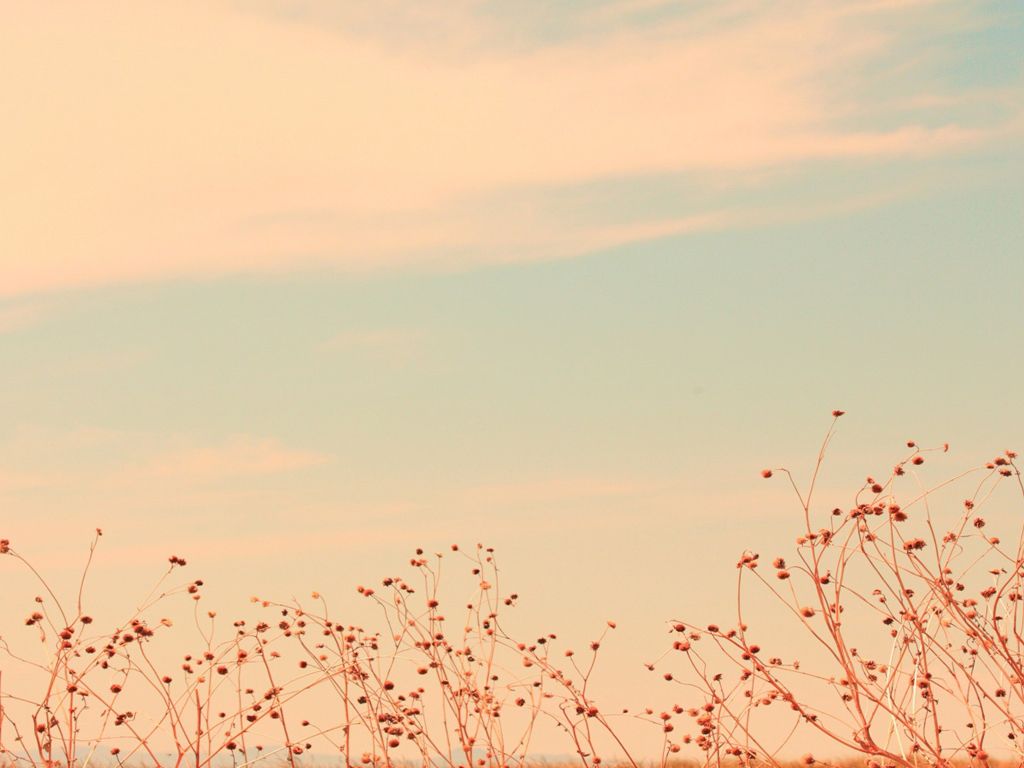 Khác nhau
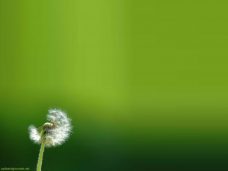 Giống nhau
- Đều là hiện tượng tự nhiên
 - Đều có ích và cũng có hại
 - Đều cung cấp điện
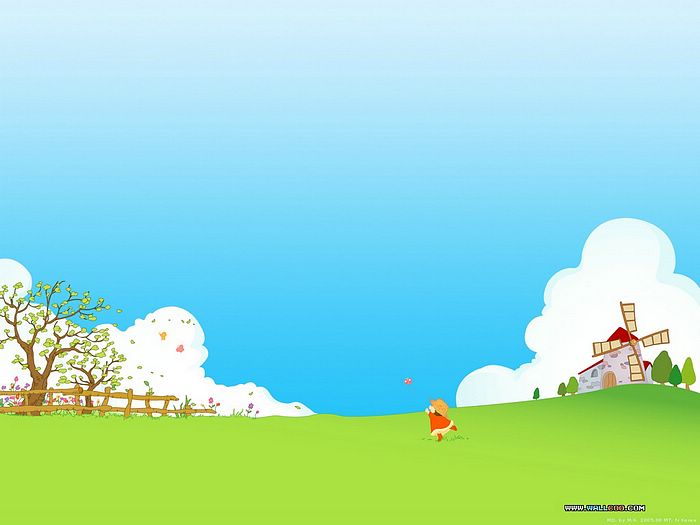 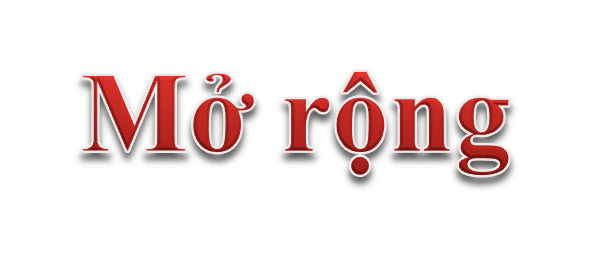 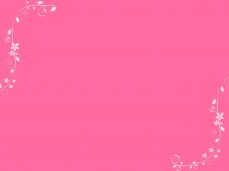 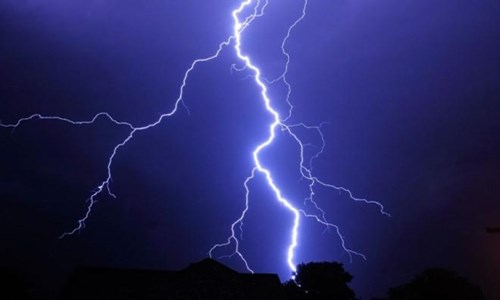 Sấm sét
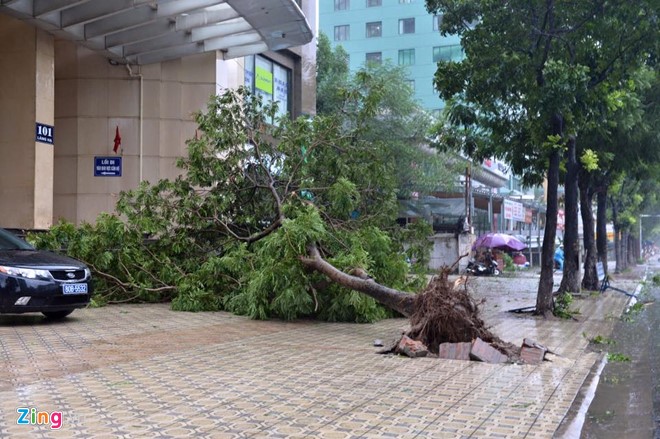 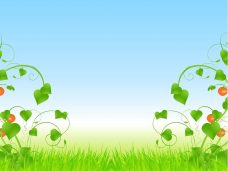 Gió bão
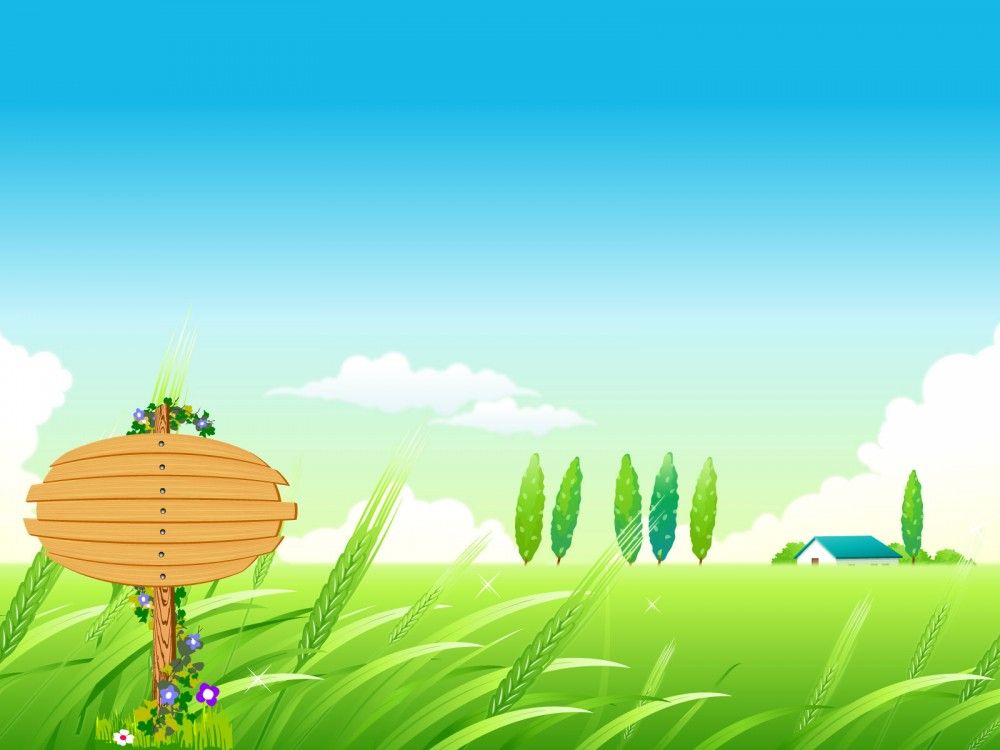 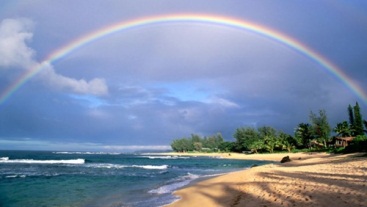 Cầu vồng
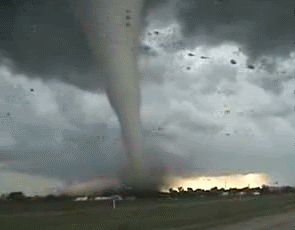 Lốc xoáy
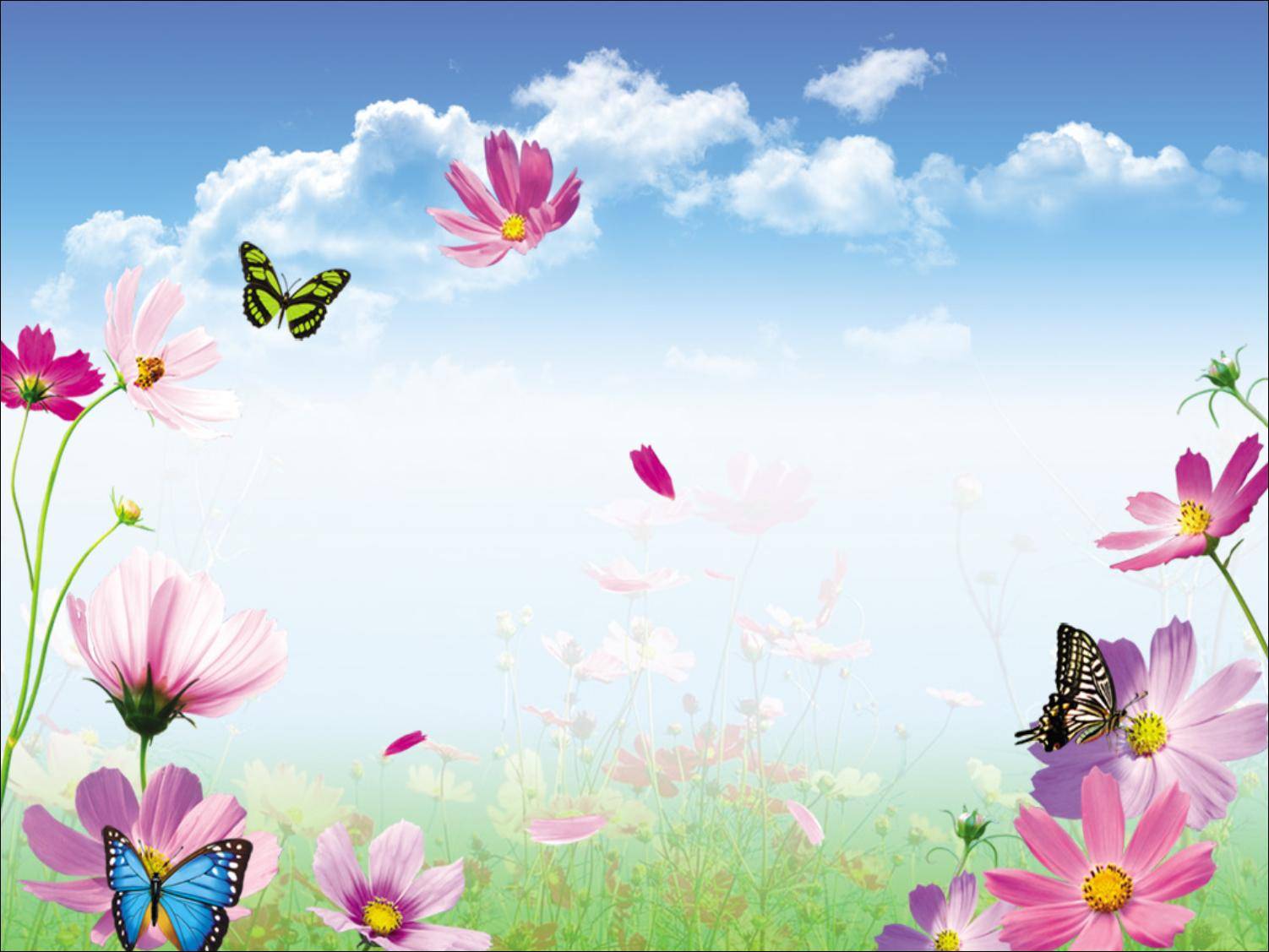 3. Kết thúc
Bài học đến đây kết thúc
Xin chào và hẹn gặp lại